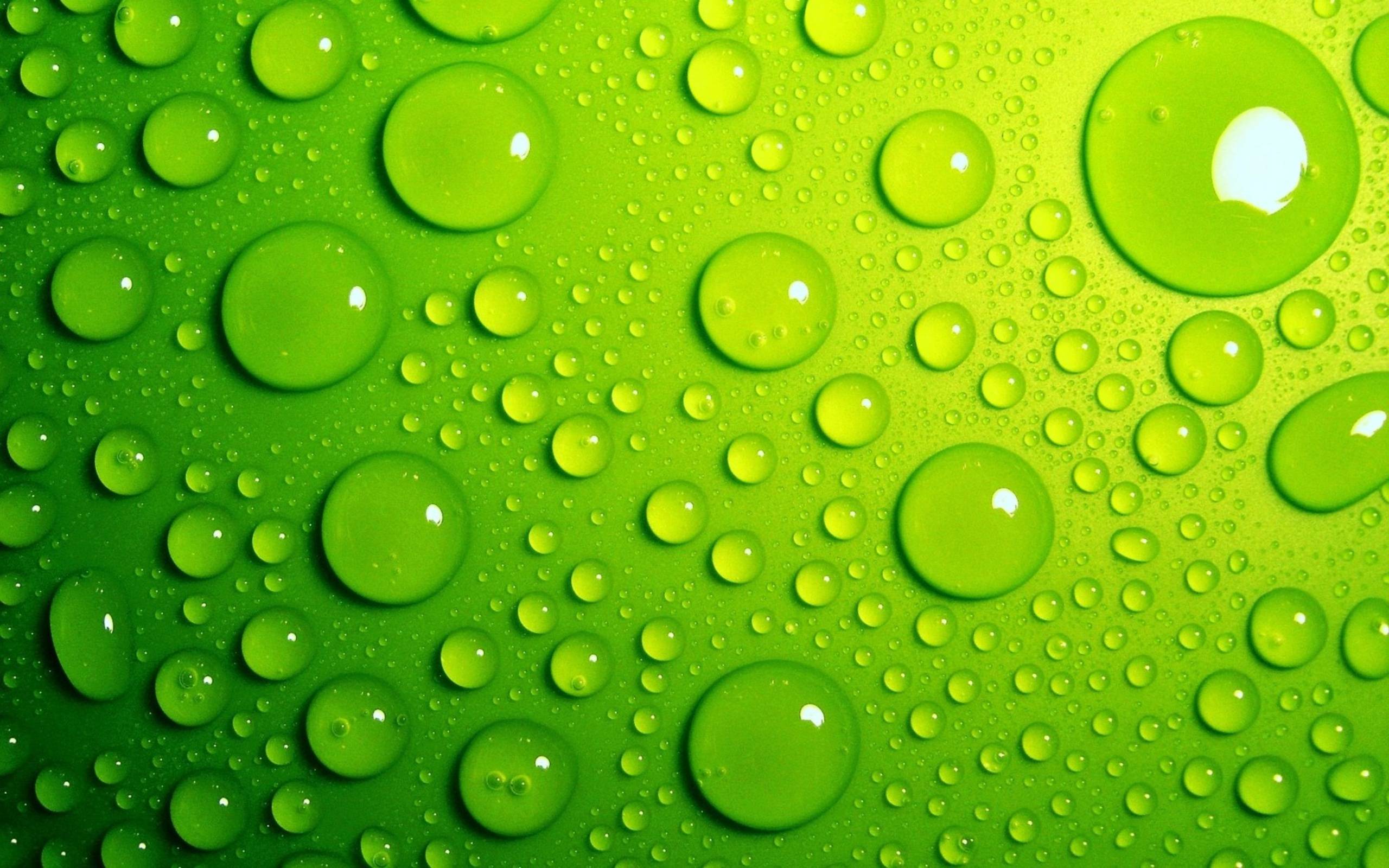 Экологические игры
Подготовила Воспитатель   первой категории МБДОУ Д.с №20  Боушева Наталья альбионовна.
Содержание
Что   с начала, что  потом
Четвёртый  лишний
Что изменилось
«Что сначала, что потом?
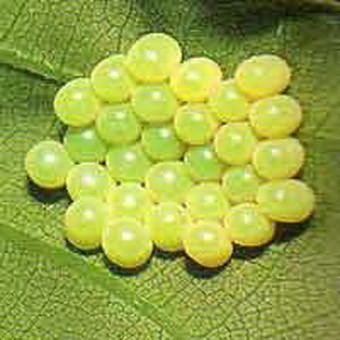 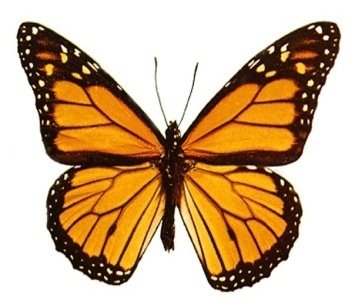 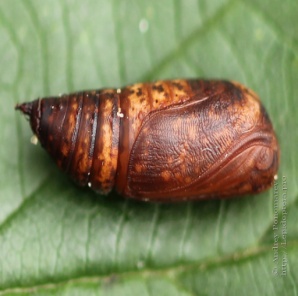 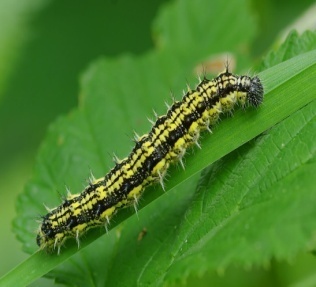 1
2
3
4
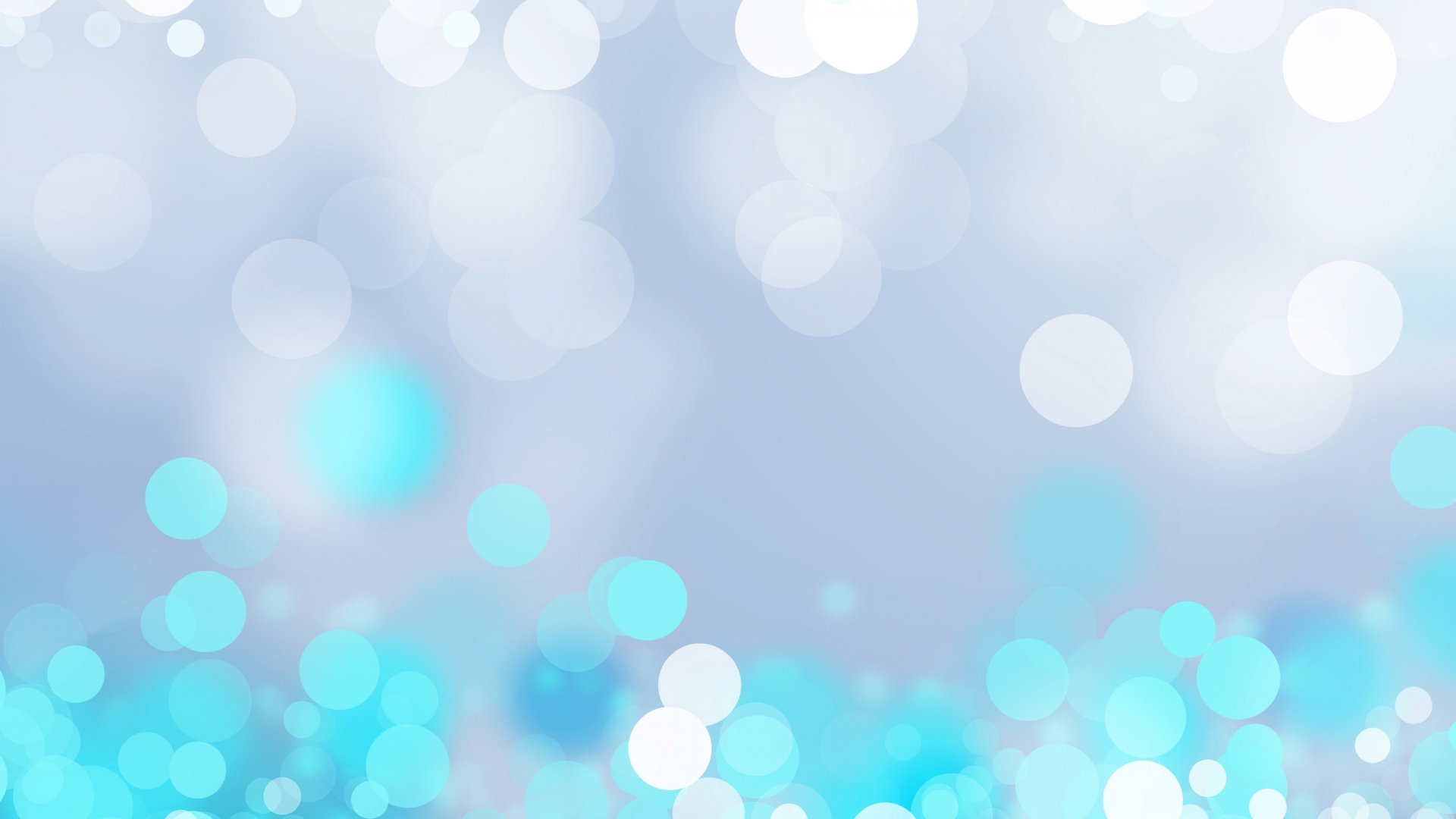 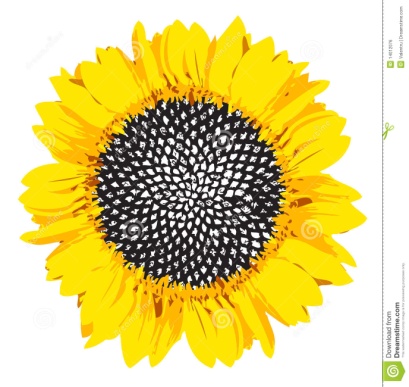 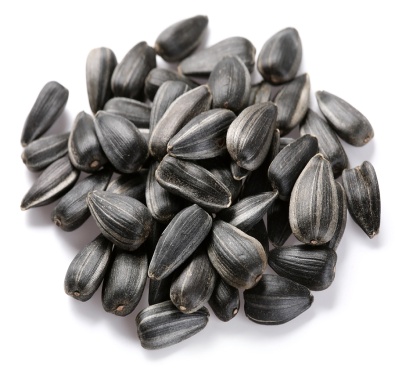 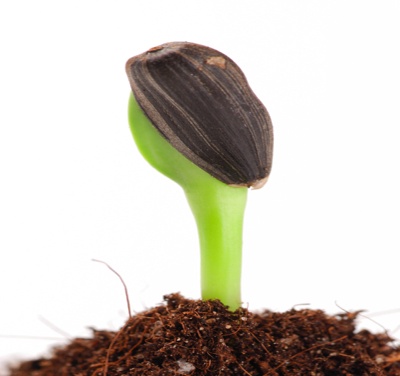 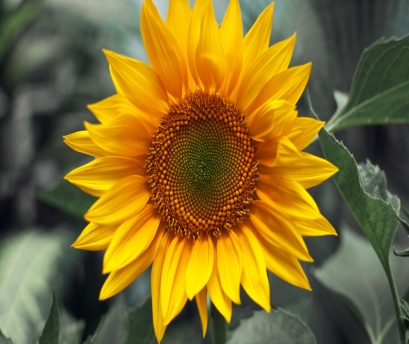 1
2
3
4
1
2
3
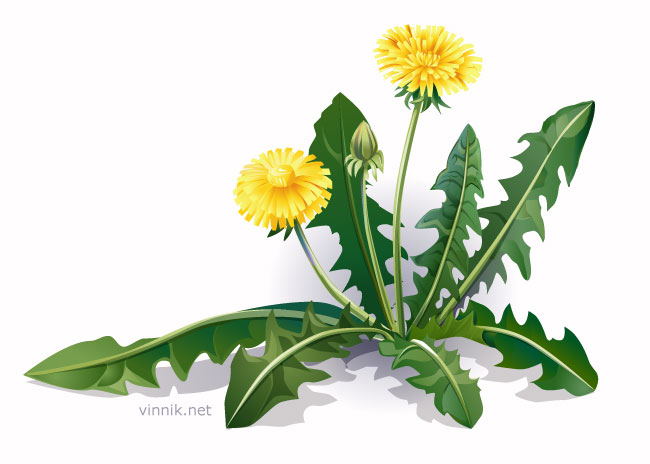 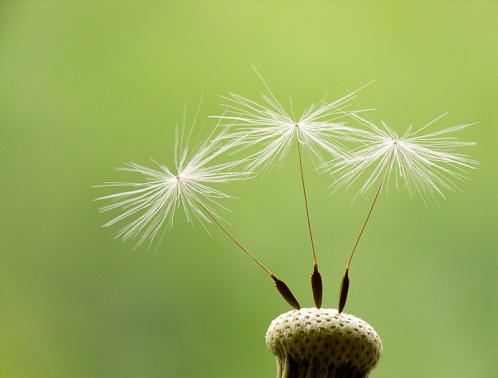 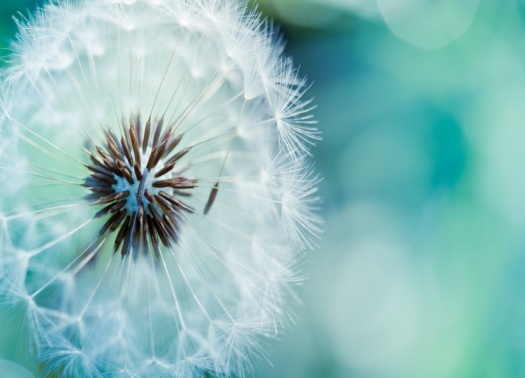 Четвёртый   лишний.
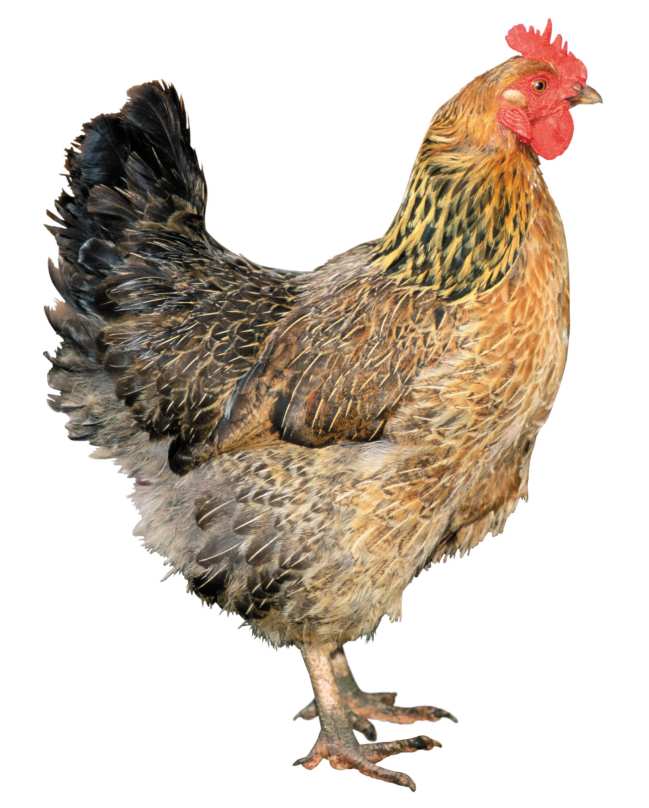 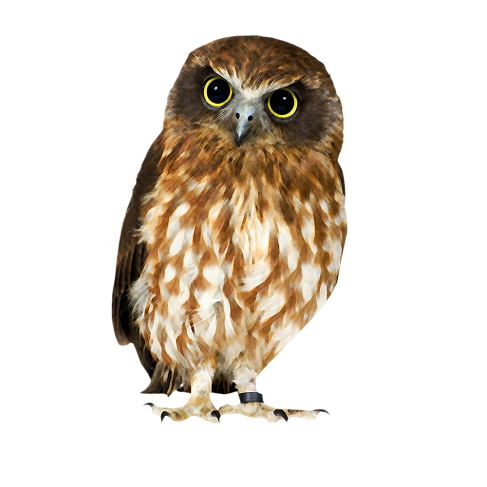 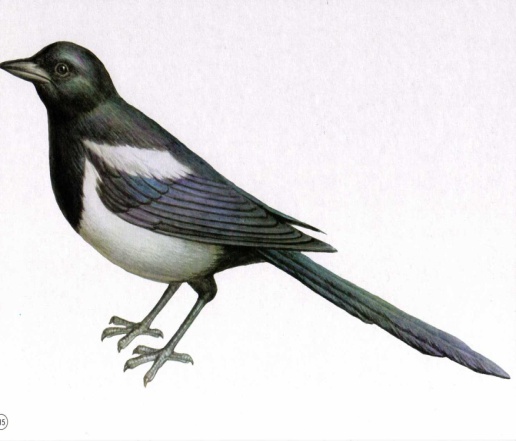 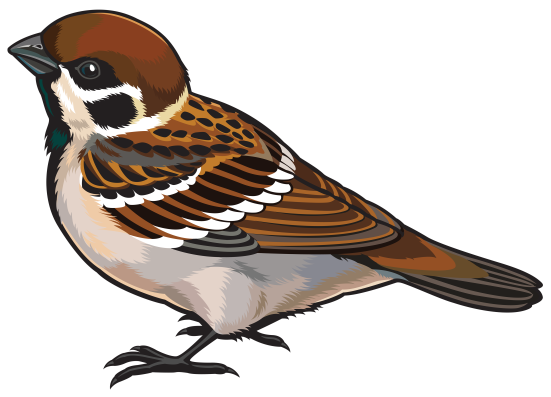 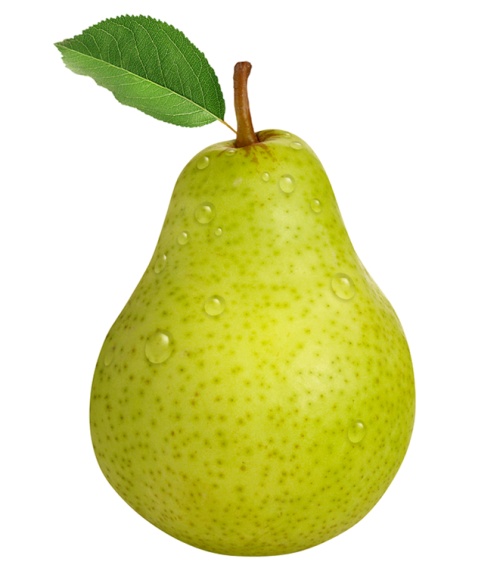 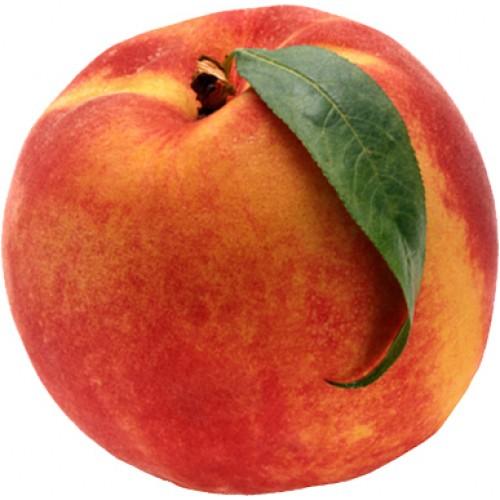 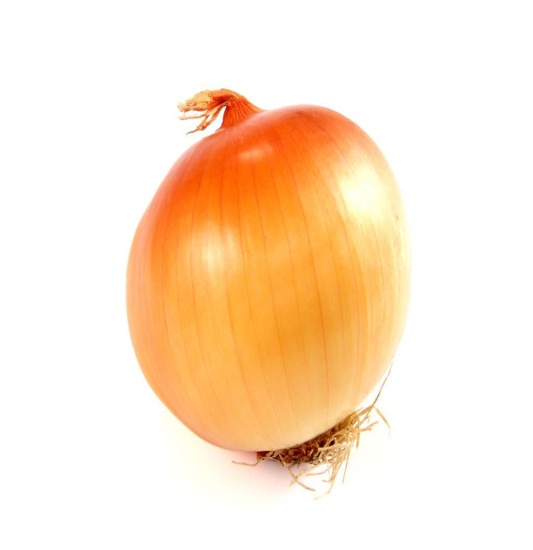 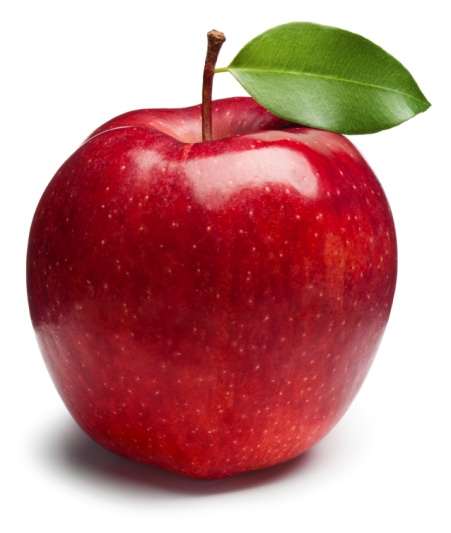 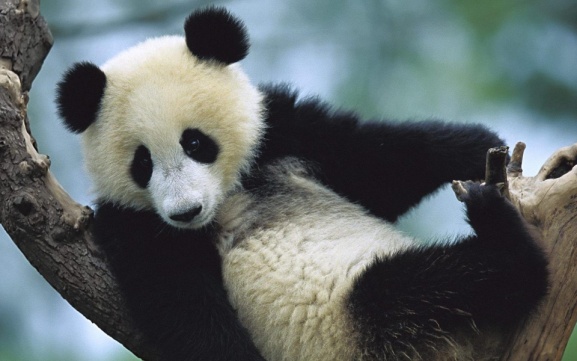 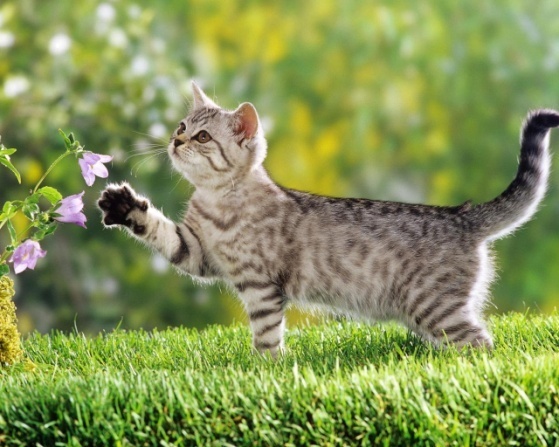 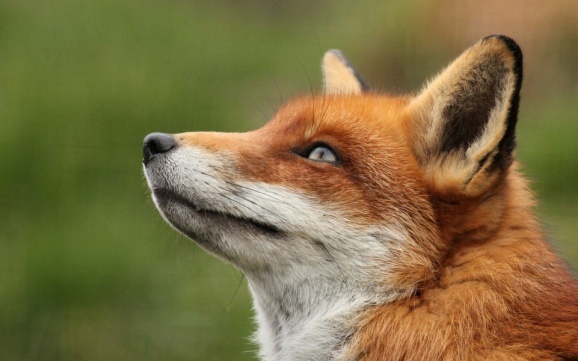 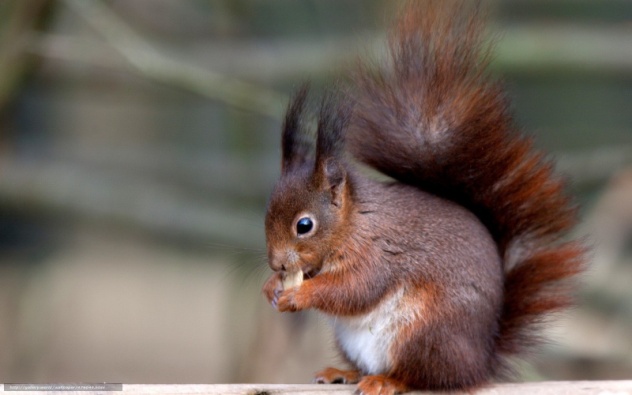 Что изменилось?
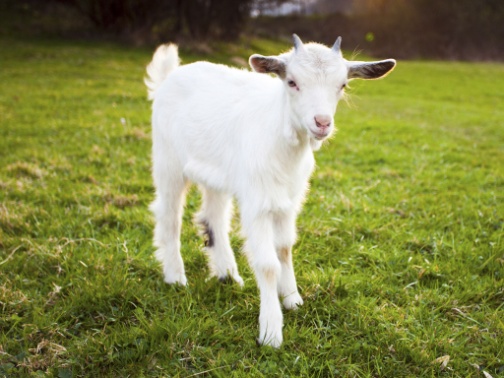 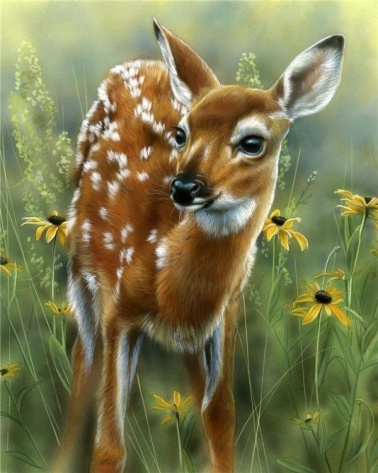 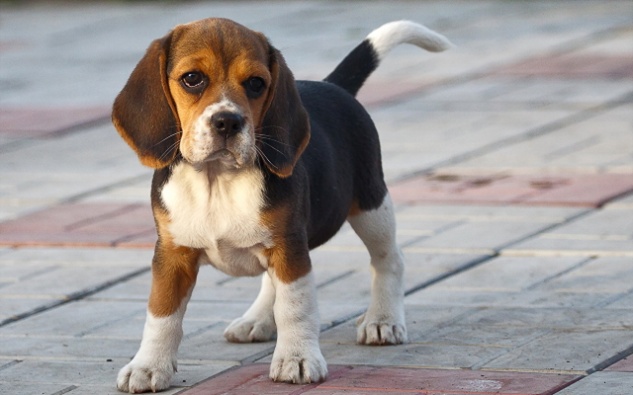 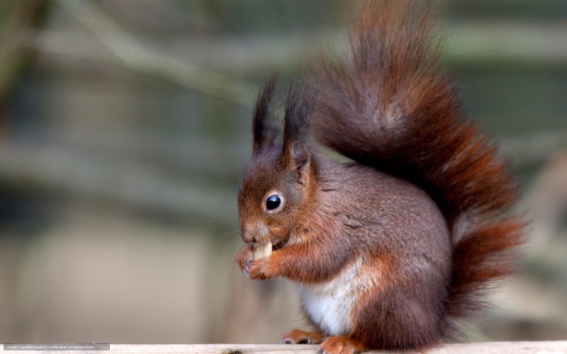 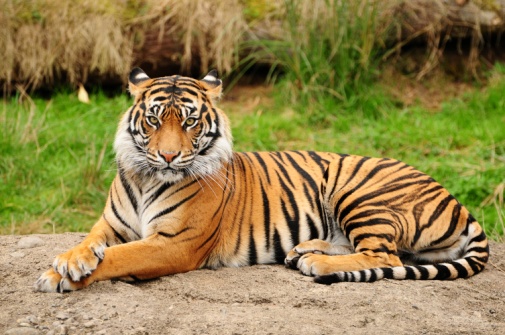 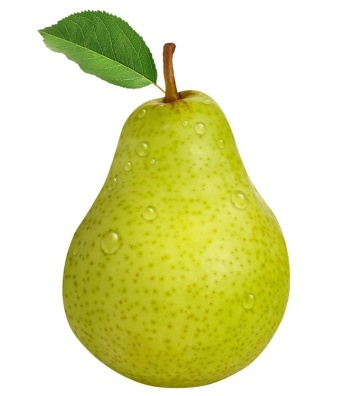 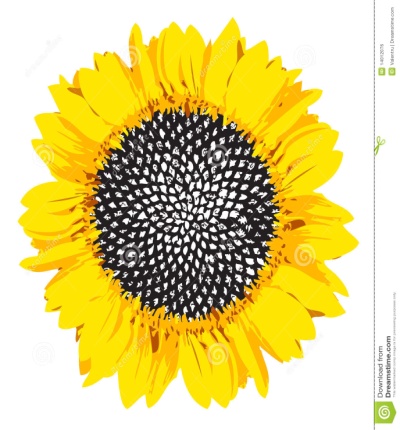 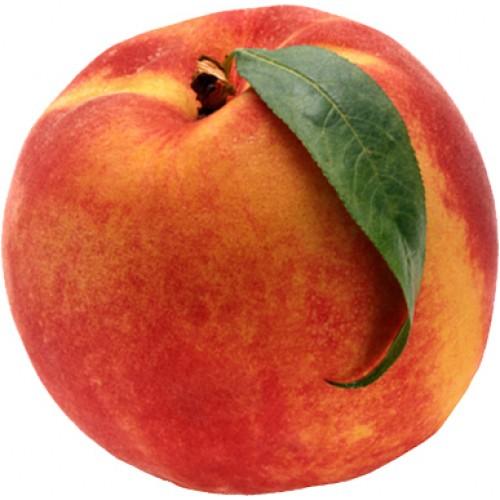 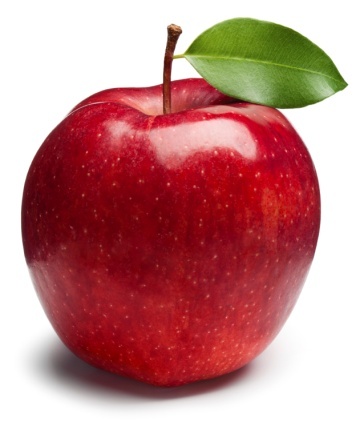 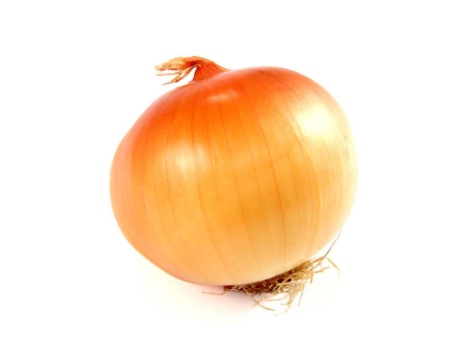 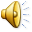